3 - 5 Energy Efficient Gingerbread House Challenge
Happy Building!
1
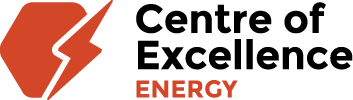 What is energy-efficiency?
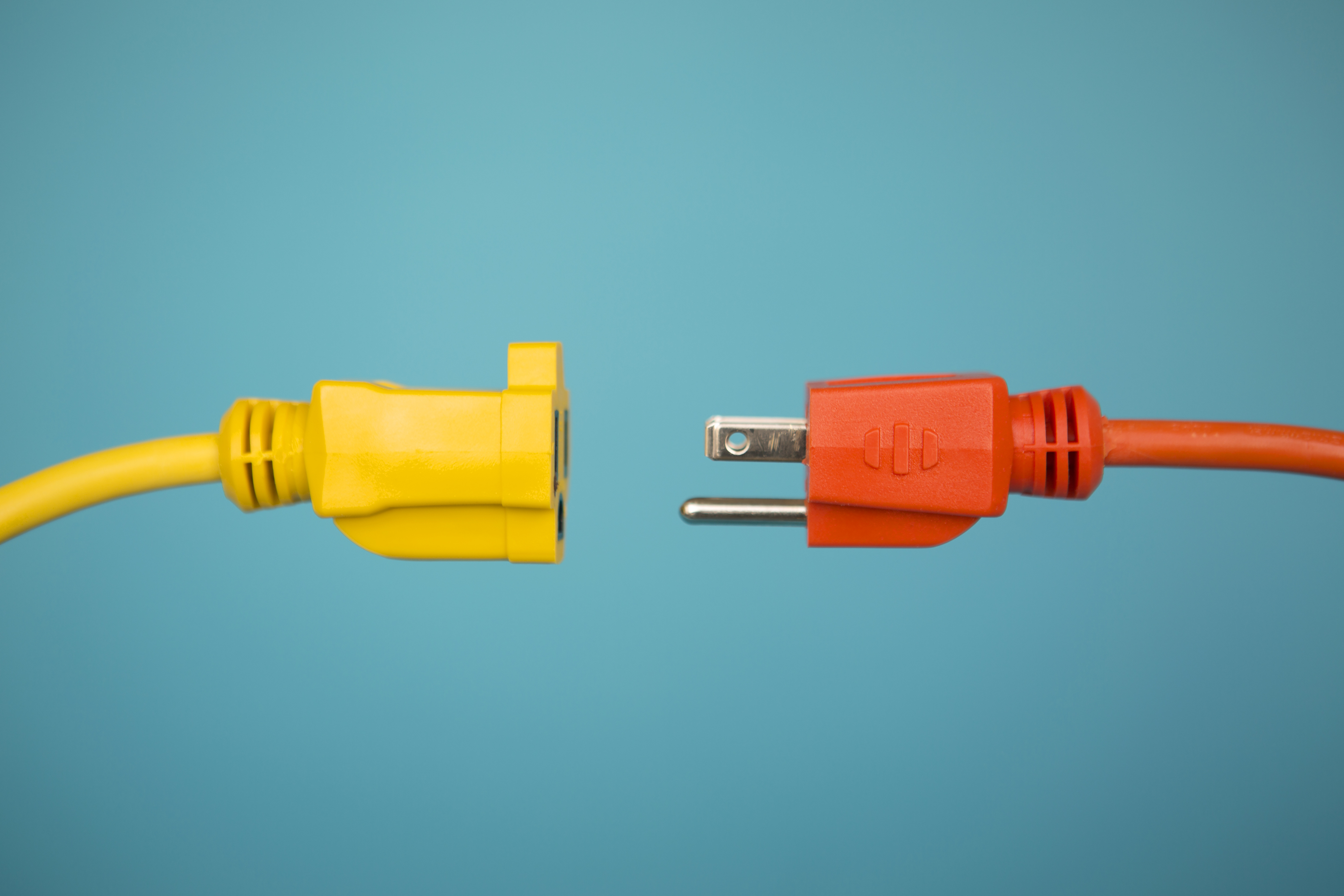 Upgrade appliances and home products that use less energy
Change our daily habits
Spread the word
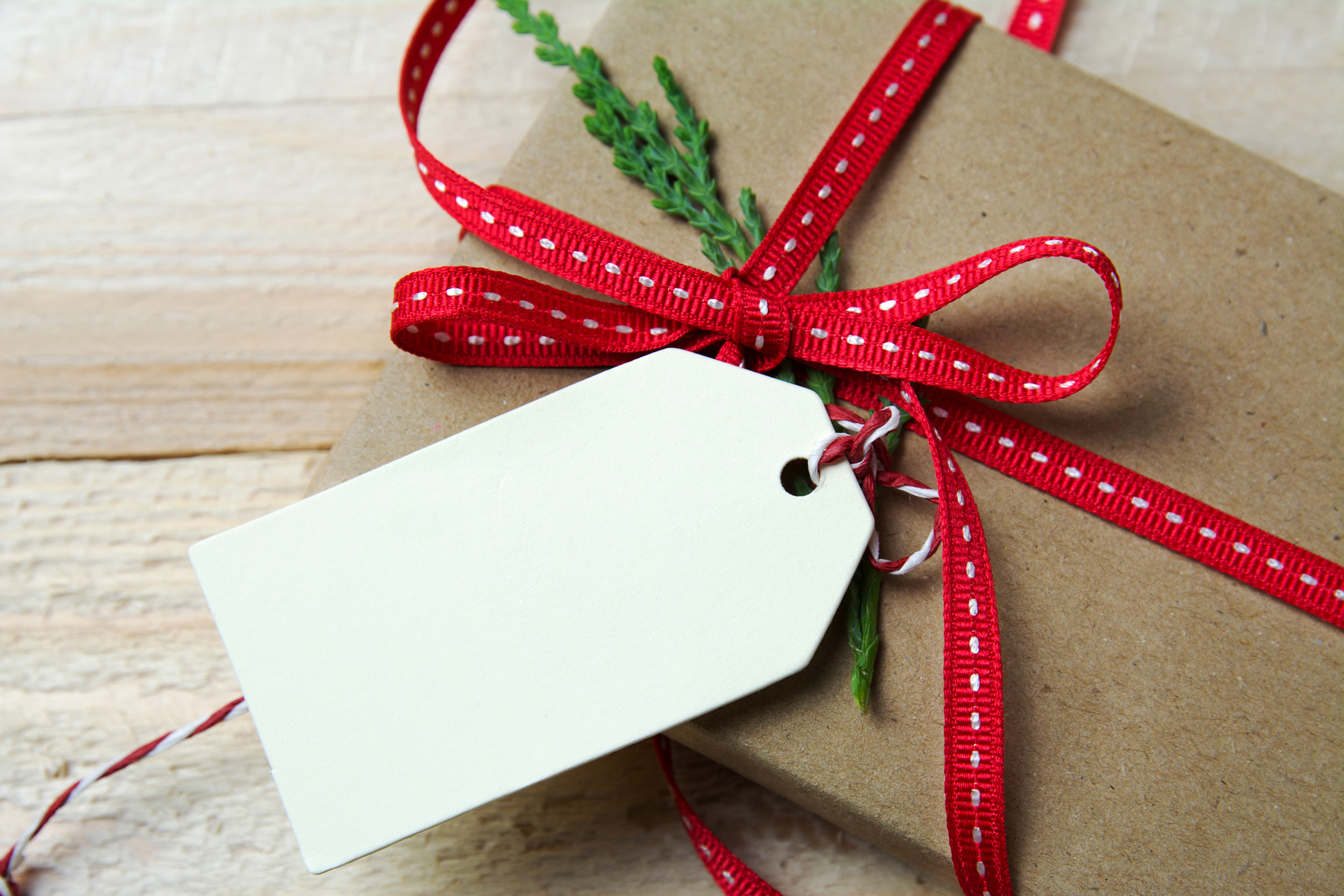 It’s like a GIFT to our Earth!
To: Earth
2
2
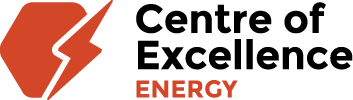 Energy Efficiency in NB
Miles Goff – NB Power
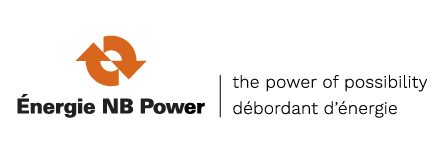 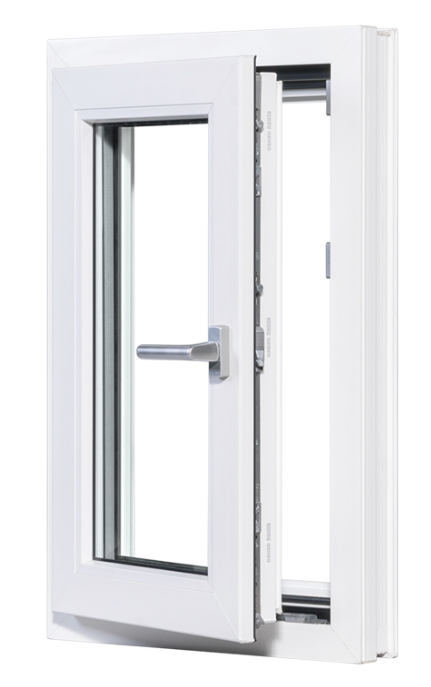 What is energy efficiency?
Using less energy to get the same job done
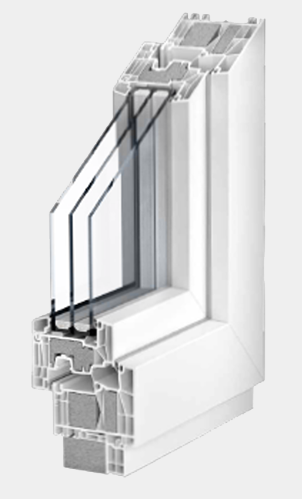 Image credit: NZP Fenestration
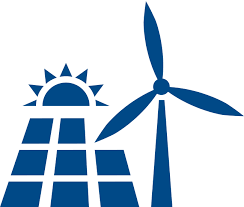 OFFSET
Renewables to offset efficient, necessary grid-energy
Built from the bottom up
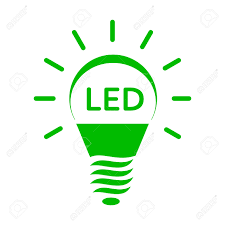 USE
Upgrading equipment, using energy as efficiently as possible
WASTE
Habits, behaviour, how you operate (best way to save energy is to not use it)
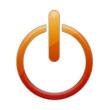 7
Energy efficiency and the climate crisis
[Speaker Notes: Energy efficiency can slash energy use and greenhouse gas emissions by about 50% by 2050, getting us halfway to our climate goals. - ACEEE]
Which has more heat loss?
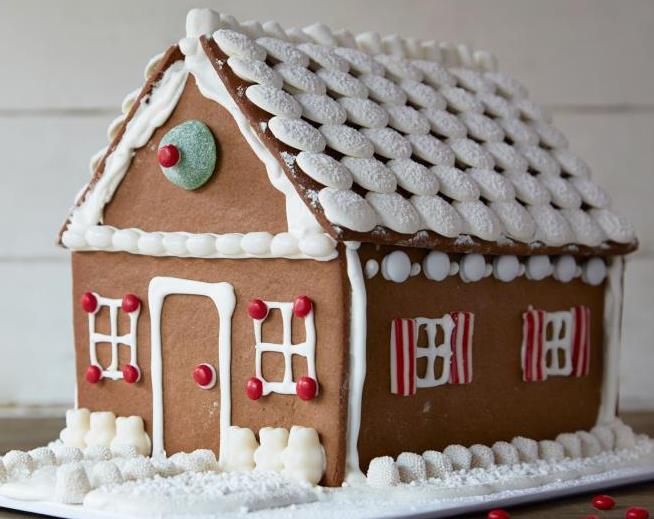 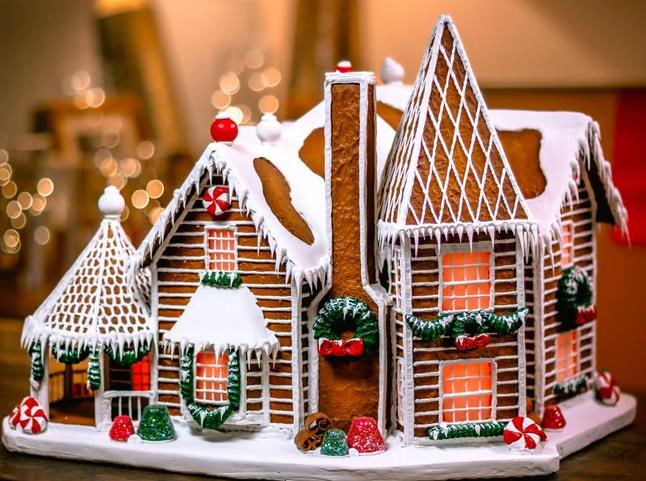 Image credit: The Food Network and Etsy
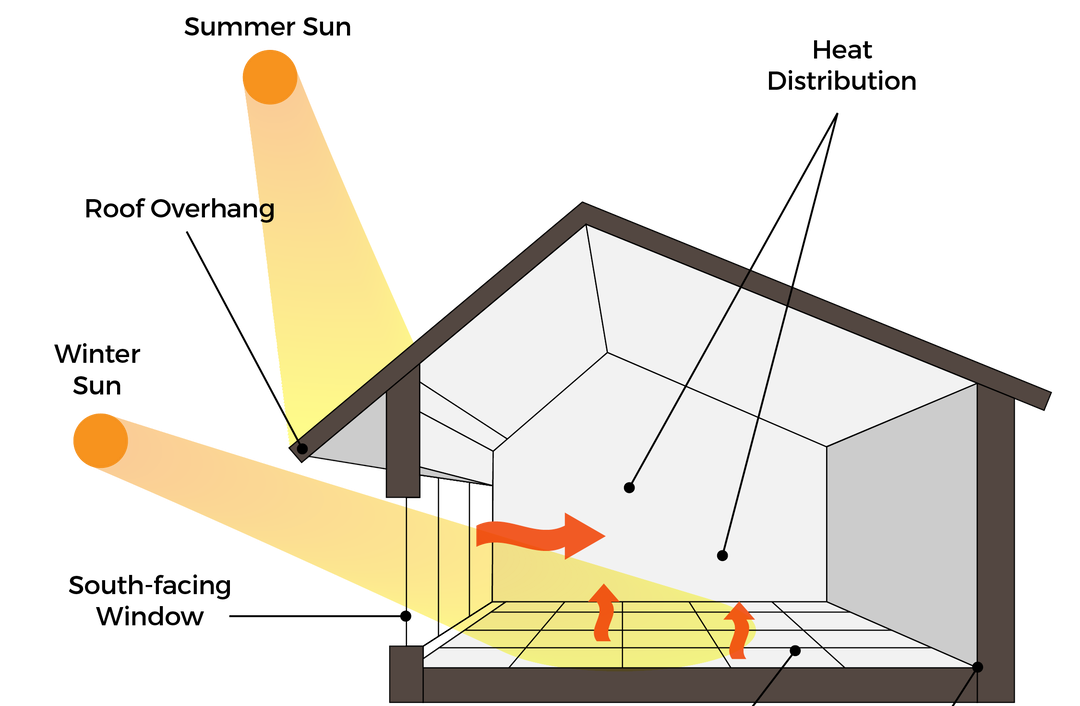 Image credit: M A Building
Weather Stripping
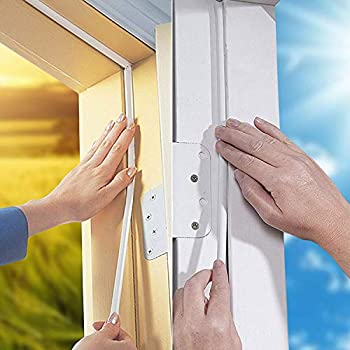 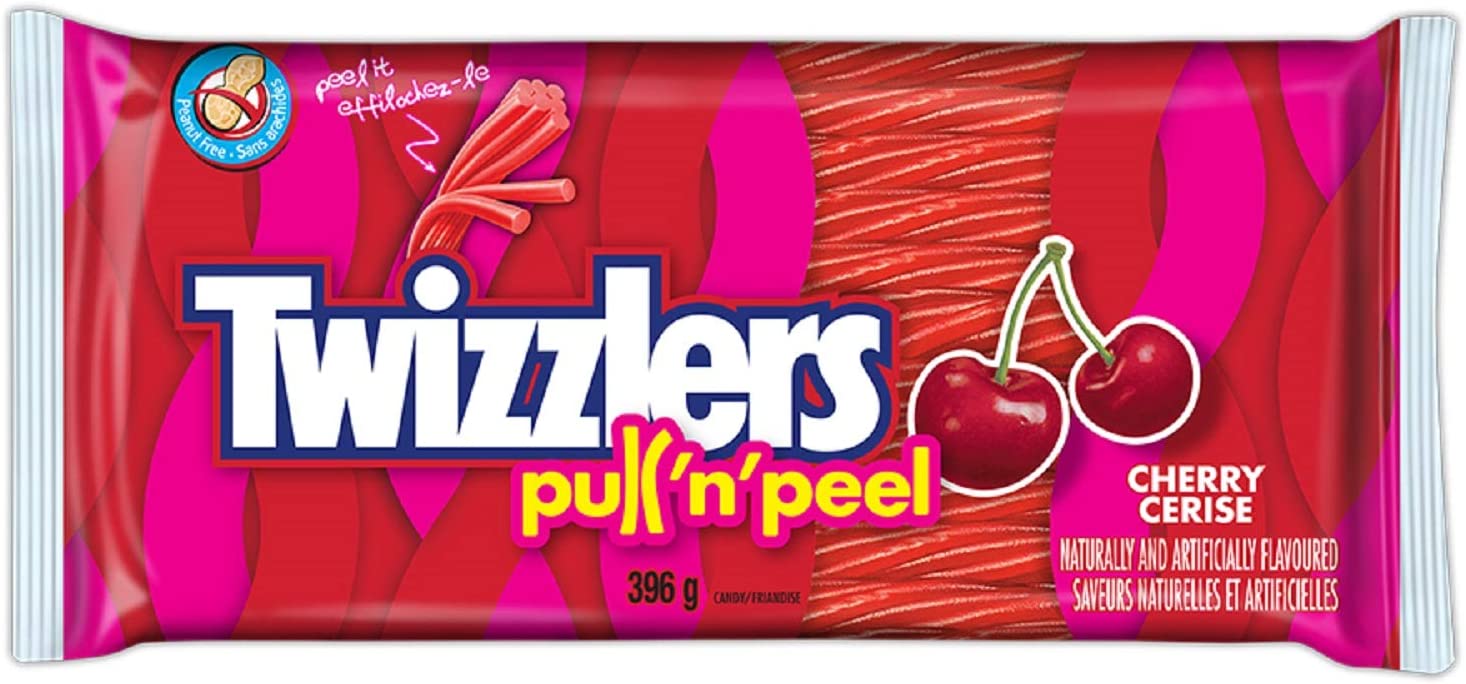 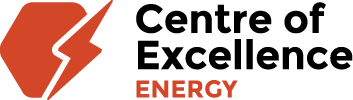 9
Solar Panels
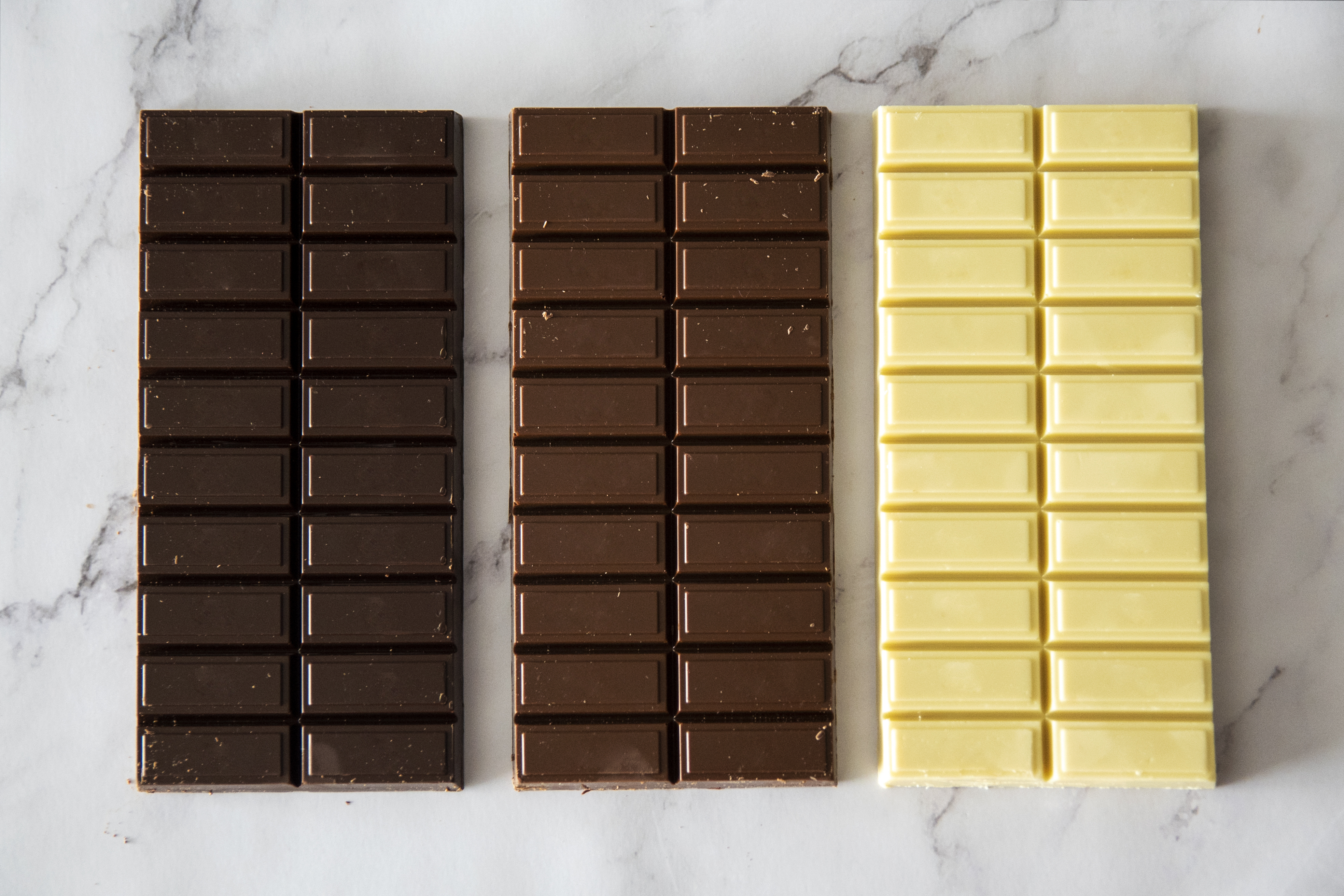 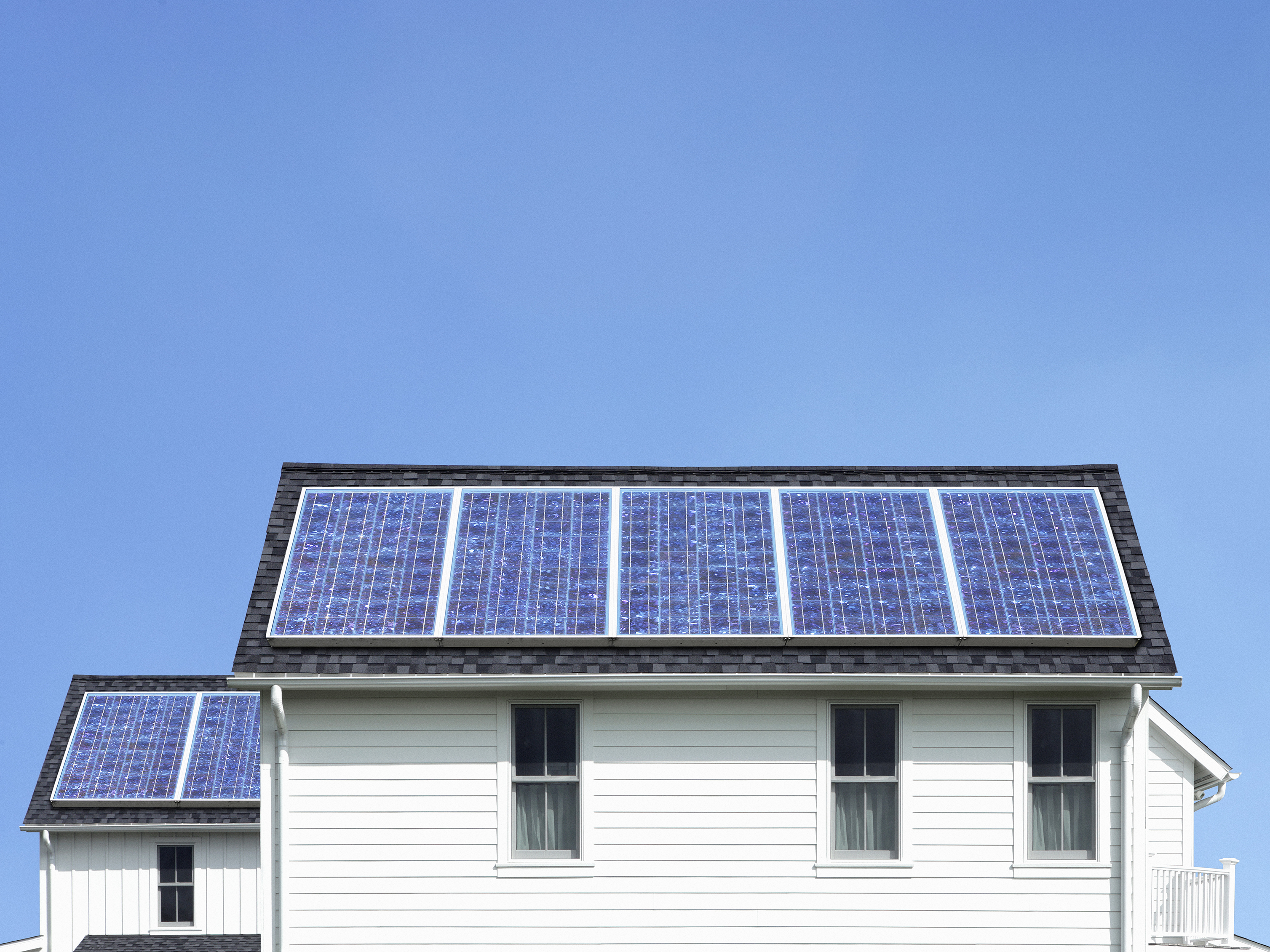 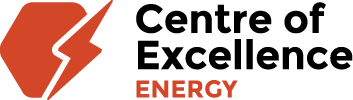 10
Smart Meter
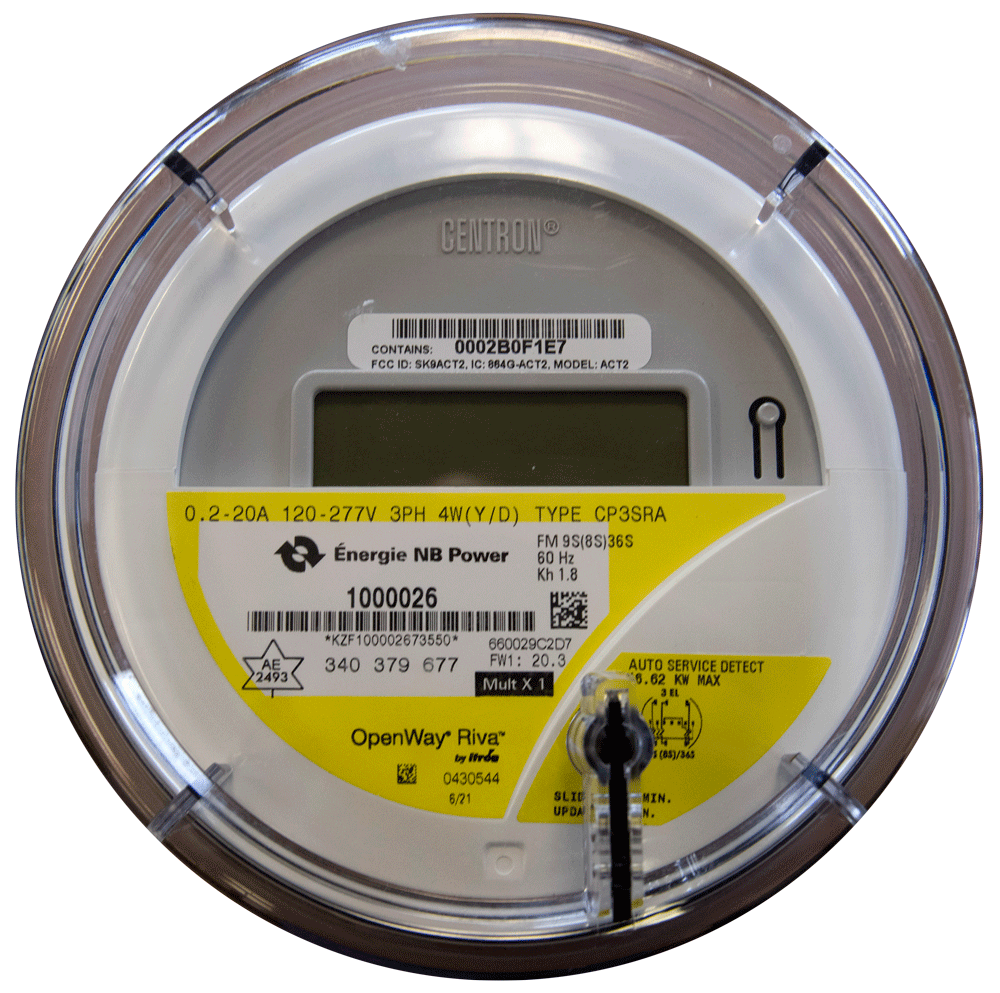 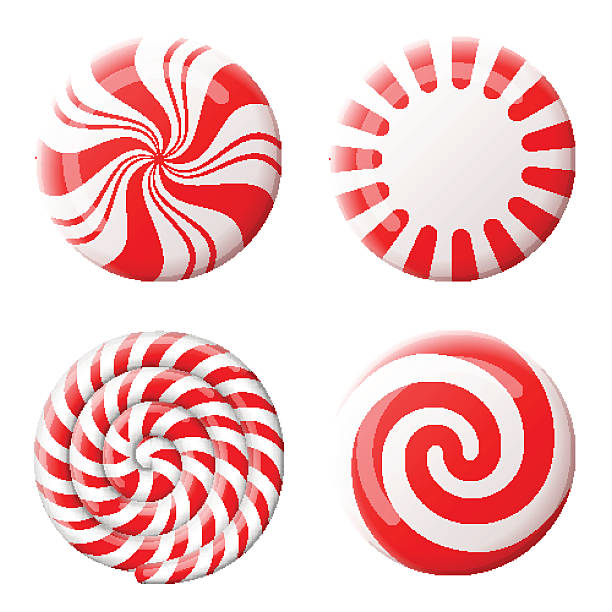 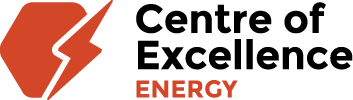 11
Cool Roof
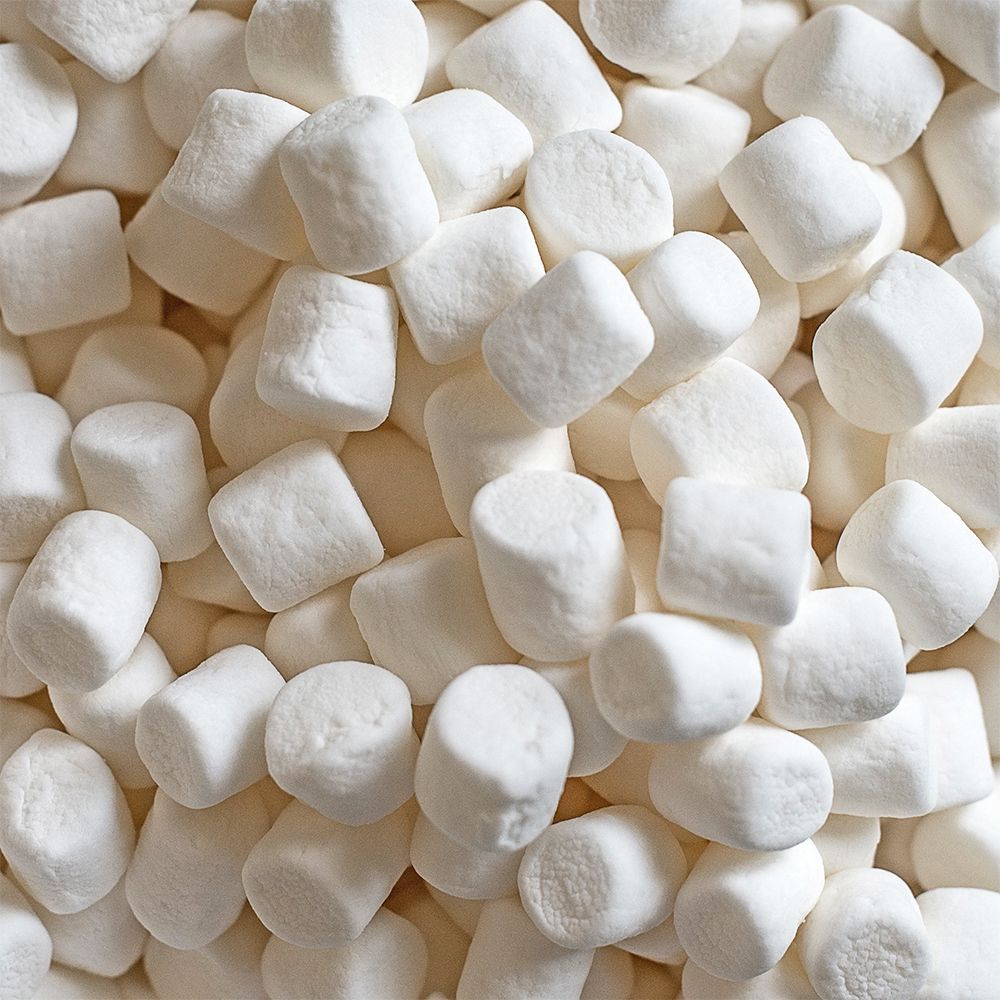 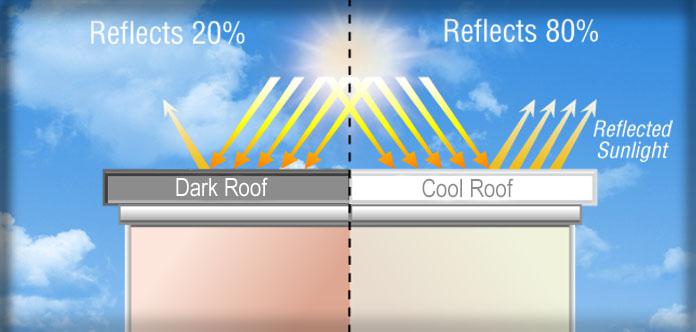 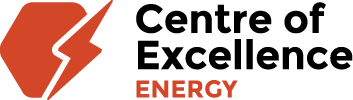 12
Insulated Vinyl Siding
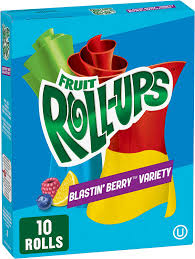 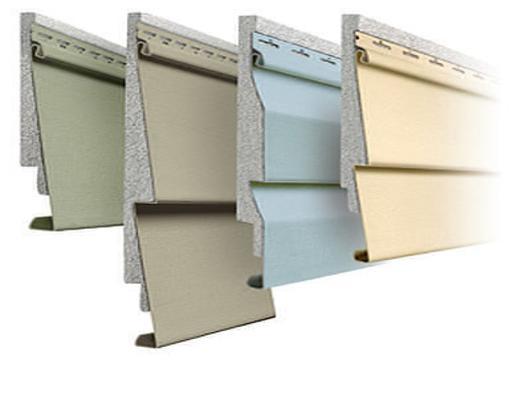 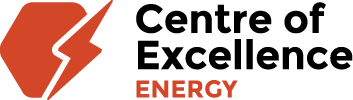 13
Heat Pump
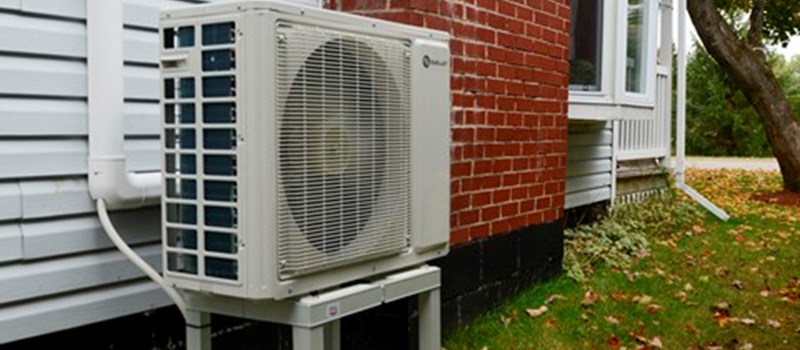 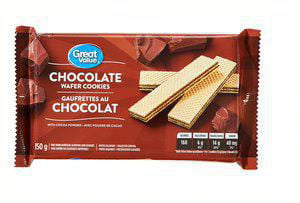 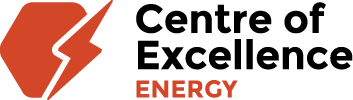 14
LED Lights
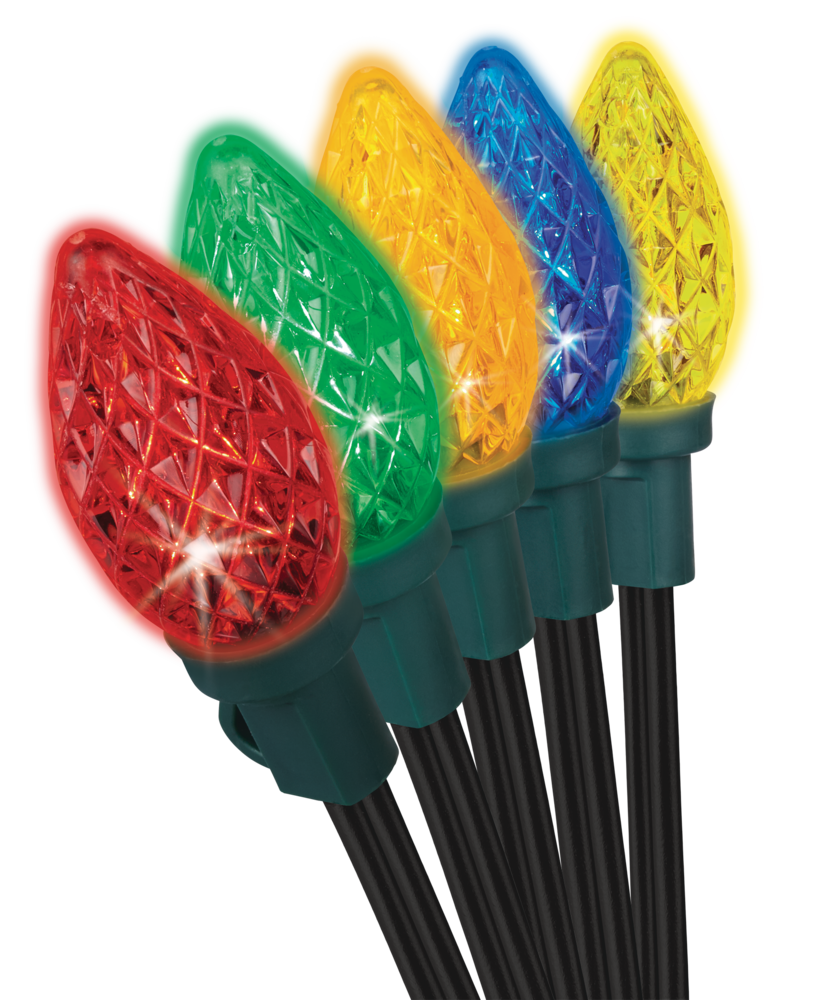 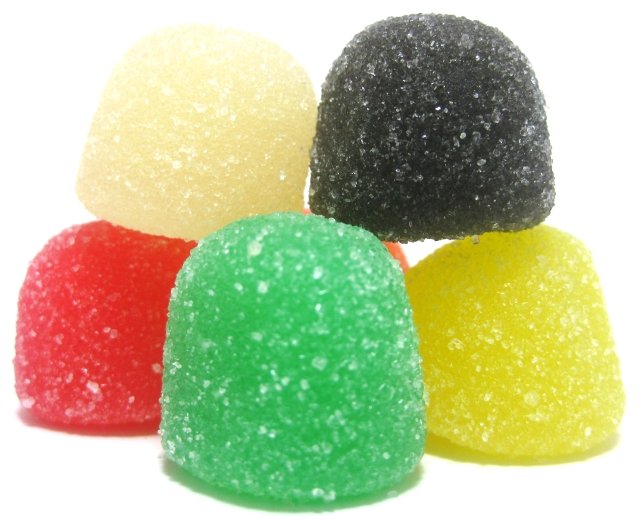 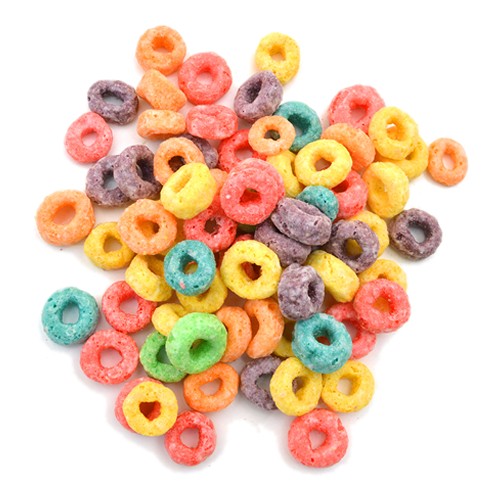 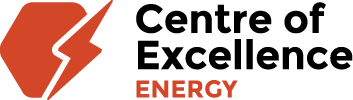 15
Bonus Energy-Efficient Products
Solar Landscape Lighting
Rain & Snow Barrel
Compost Box
Your Own Idea
Windmill
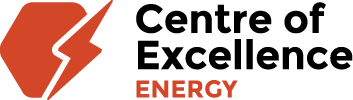 16
Building Time
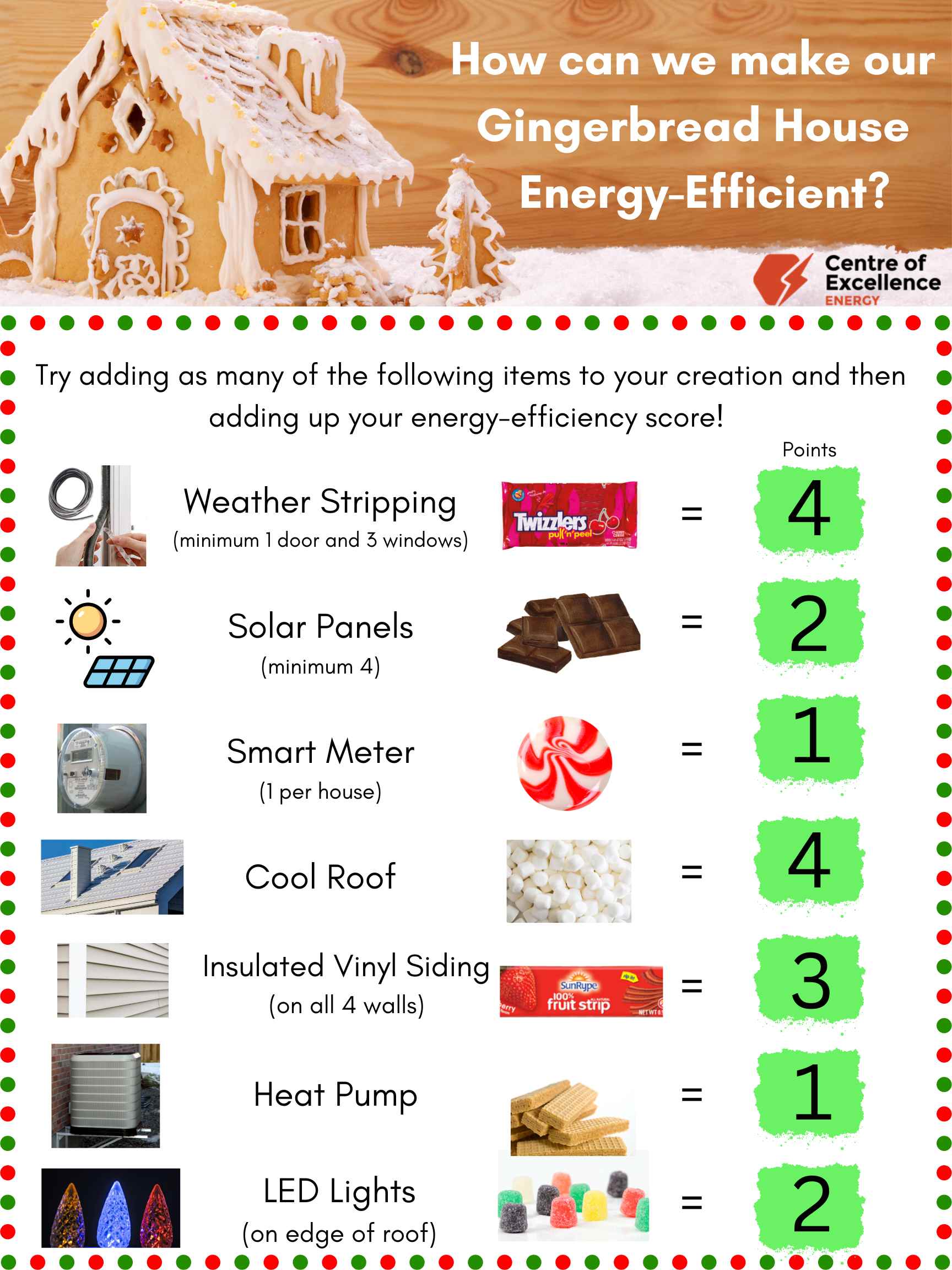 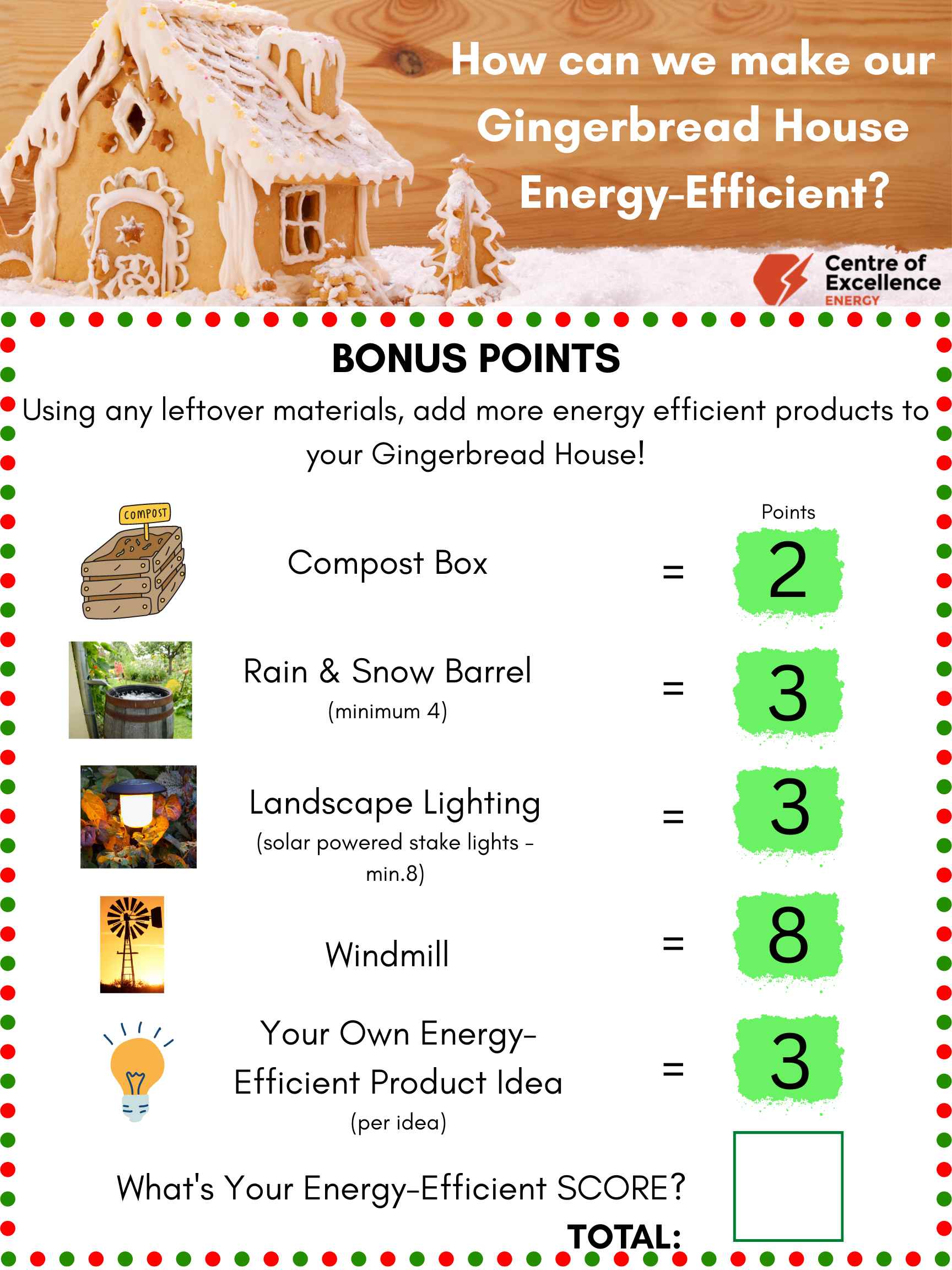 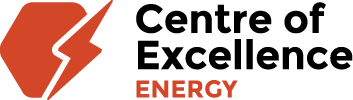 17
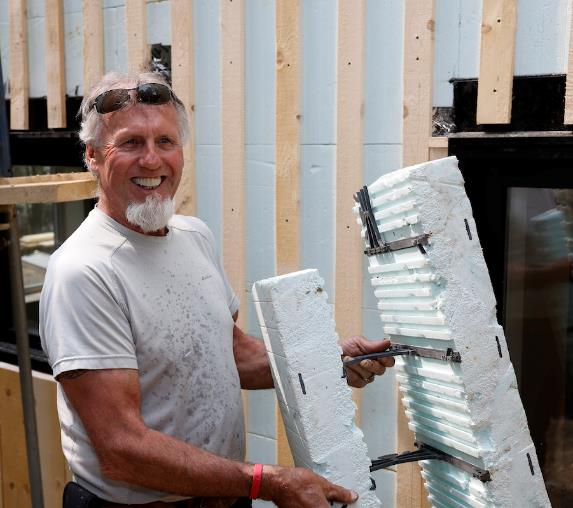 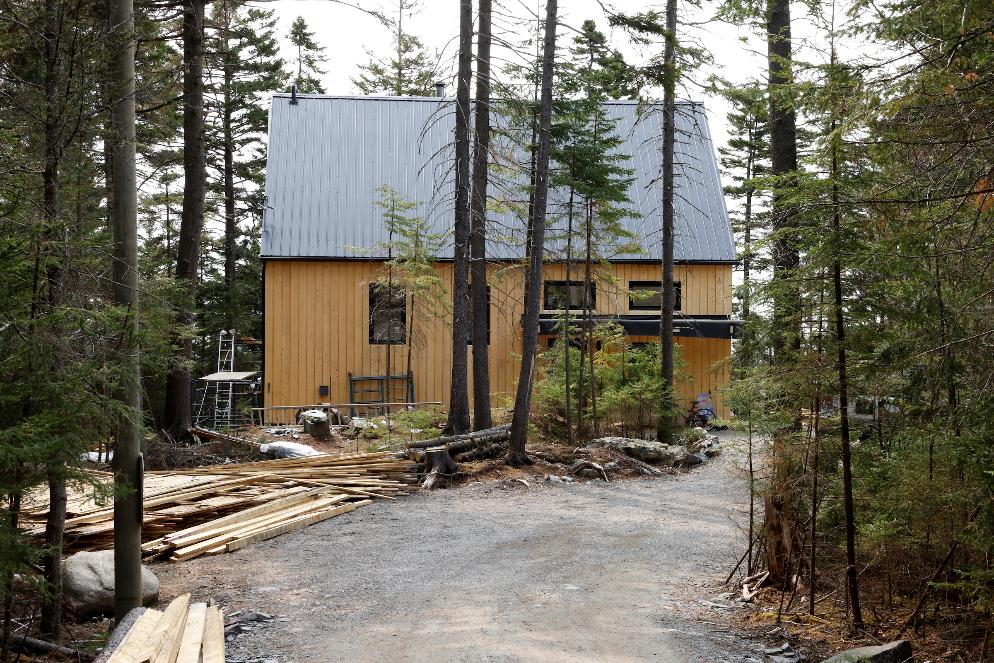 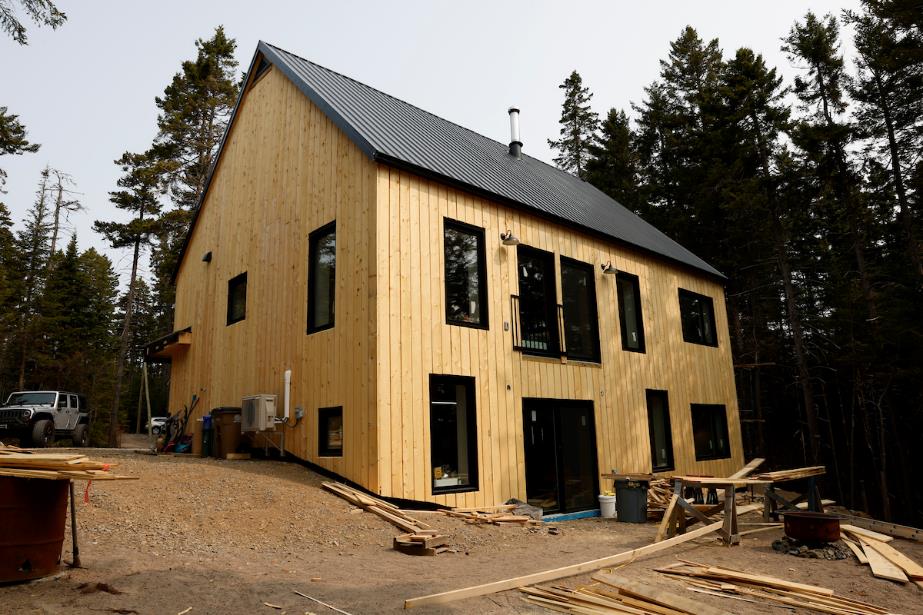 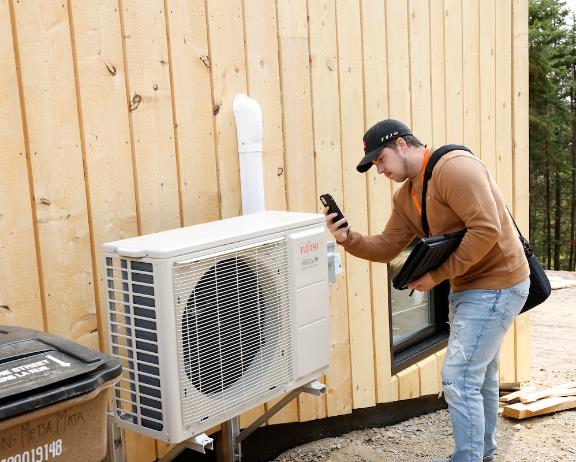 3-5 Energy-Efficient Gingerbread House Challenge
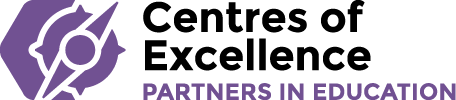 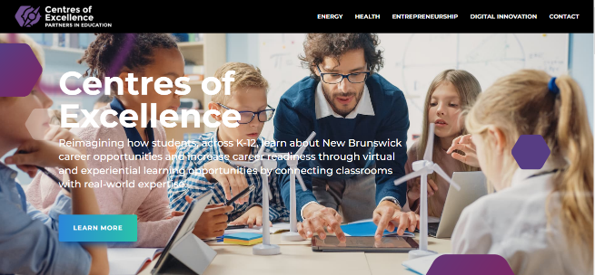 Thank You & Happy Holidays!
For more opportunities like this, check out our website:
centresofexcellencenb.ca
19
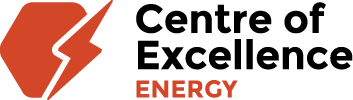